Poster No.
PEB0196
Impact of weight gain on prescribing behavior using real world data for PLWH on integrase inhibitor regimens
Steven I. Gubernick, Michel Denarié, Wei He, Chandrakanth Kollipara, Katherine Laessig, Gauri Srivastava, Gus Dias-Lalcaca
IQVIA, Plymouth Meeting, PA, USA
Out of the sample cohort of 4,585 patients, 29% of patients were female and 71% male; 51% were between 40-59 years old 
Most switching occurred in patients 20-49 years old and switching by gender paralleled the sample cohort
Figure 1: Patient Count by Age Group
Figure 2: Patient Count by Gender
3,655 patients out of 4,585 patients in the sample cohort underwent either intra-InSTI switching or to PIs or non-nucleoside reverse transcriptase inhibitors [NNRTIs] however during our study period some patients switched to more than one class; hence, the total switches to each drug class is higher than the total patients who switched 
61.4% of all patients gained weight, and of those, 79.7% underwent switch; 47.9% of patients gained weight in the range of 0 to 9 pounds, and 1,813 switches were seen in that band
Figure 4: Switches in different weight gain bands, by gender
Figure 3: Weight gain bands
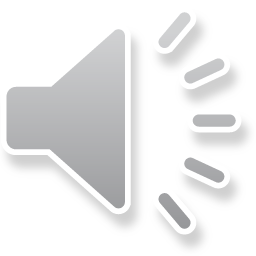 Sample cohort selection methodology
Figure 5: Class-level switching within different weight gain bands*
31,841 pt.
28,895 pt.
13,101 pt.
4,672 pt.
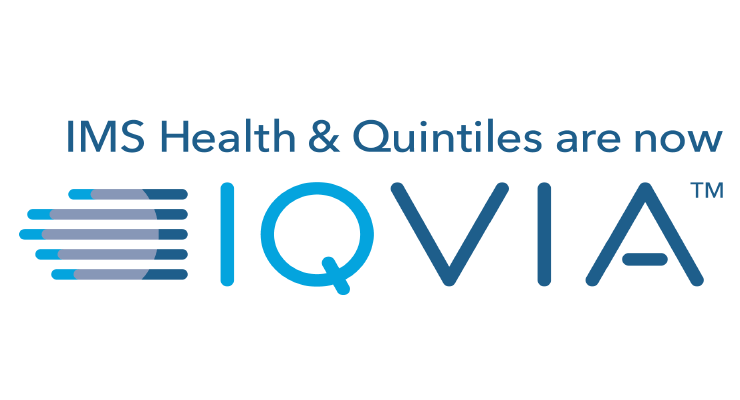 4,585 pt.
*Switches for patients who lost weight and for whom weight gain data is unavailable, have not been shown here
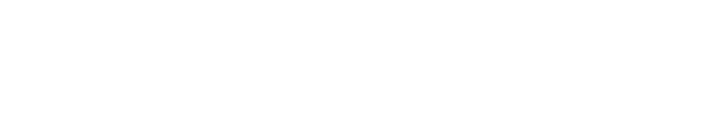 PRESENTED AT THE 23RD INTERNATIONAL AIDS CONFERENCE (AIDS 2020) | 6-10 JULY 2020
Please email questions to Steve.Gubernick@iqvia.com
[Speaker Notes: Background and aims: hypotheses +aim
Methods section on our abstract – in a waterfall (weight gain waterfall table): sample cohort  layers6
Age and gender – 1 graph each
People who gained weight (61% of 4585) v. who didn’t (80%): pie chart with blow-ups]